«Роль социального педагога в социализации детей с ОВЗ во внеурочное время»
Шукис О.А. 
социальный педагог 
МБОУ «ООШ № 14 для учащихся с ОВЗ» 
г. Губкин Белгородской области
Социализация детей с ОВЗ
В чем состоит суть социализации?
Социализация детей с ограниченными возможностями заключается в интеграции таких детей в общество.
Для чего нужна социализация?
Социализация нужна для того чтобы дети могли приобрести и усвоить определенные ценности и общепринятые нормы поведения, необходимые для жизни в обществе.
В чем состоит задача образовательной организации и семьи для успешной социализации?
Задача: создать адекватные условия для развития и обучения детей с ограниченными возможностями.
Социализация детей с ограниченными возможностями здоровья предполагает не только определенный уровень их трудовой адаптации, но и возможность ориентироваться в окружающей жизни, соблюдая определенные правила и нормы поведения.
Система воспитательной работы свидетельствует о целенаправленной работе всего педагогического коллектива школы, реализуется через ряд направлений, которые находят своё отражение в проводимых внеклассных мероприятиях, классных часах и организации внеурочной деятельности.
Социализация детей с ОВЗ в школе осуществляется постепенно, на основе планирования и реализации комплекса мер, обеспечивающих соблюдение требований к организации этой деятельности (включая наличие соответствующей материальной базы, специальных образовательных программ, подготовку педагогического коллектива, проведение разъяснительной работы с обучающимися и их родителями).
Образовательное пространство при социализации составляют:
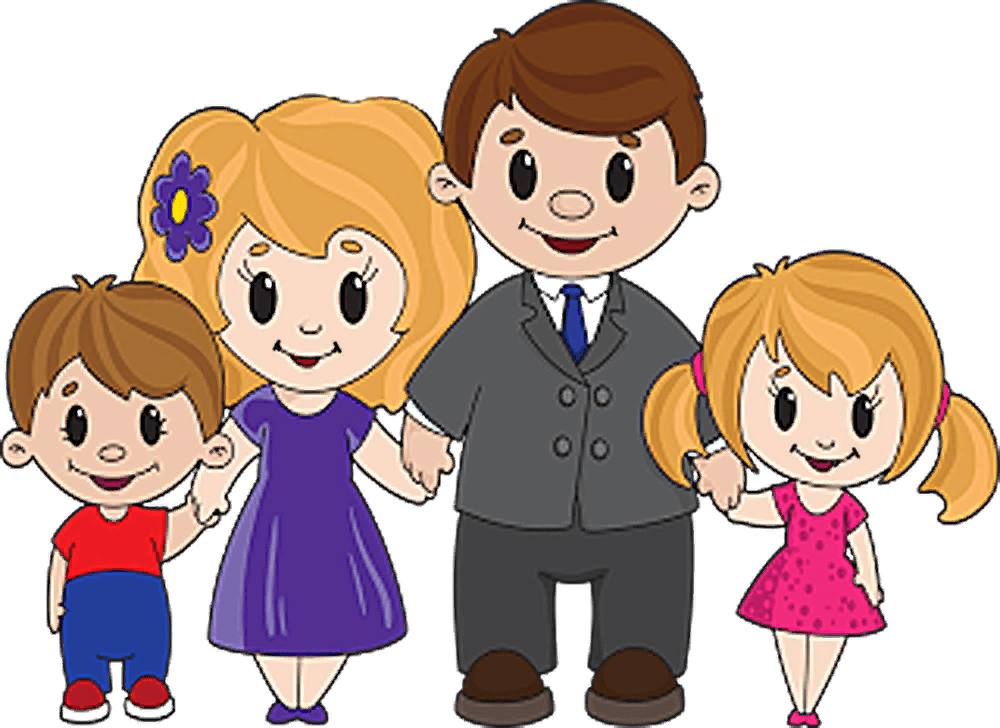 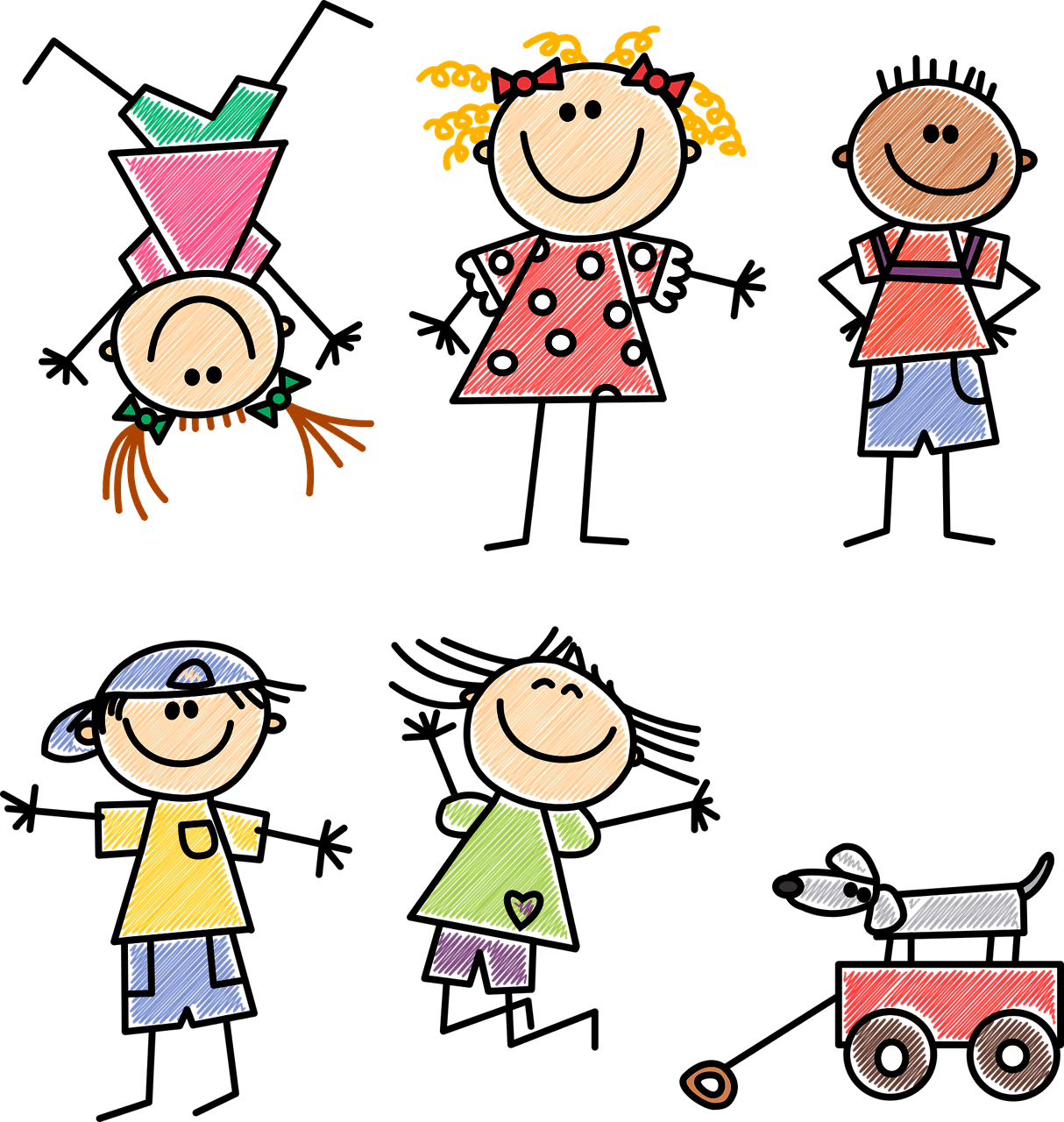 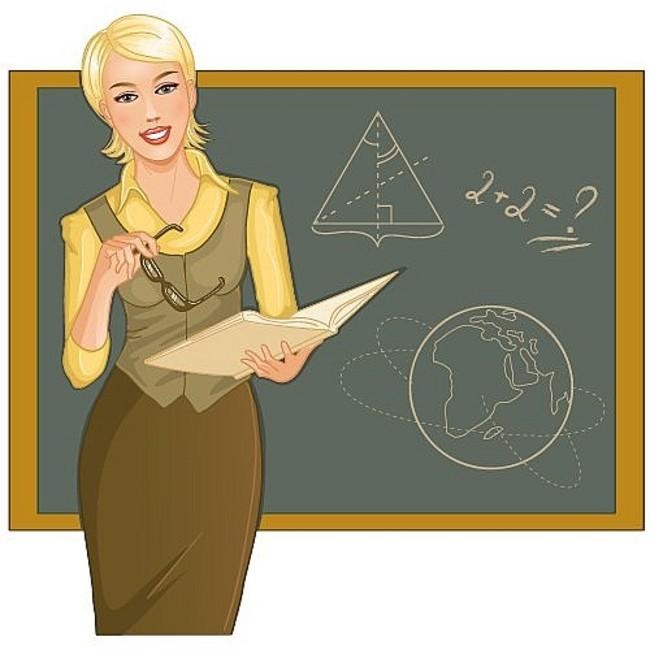 родители
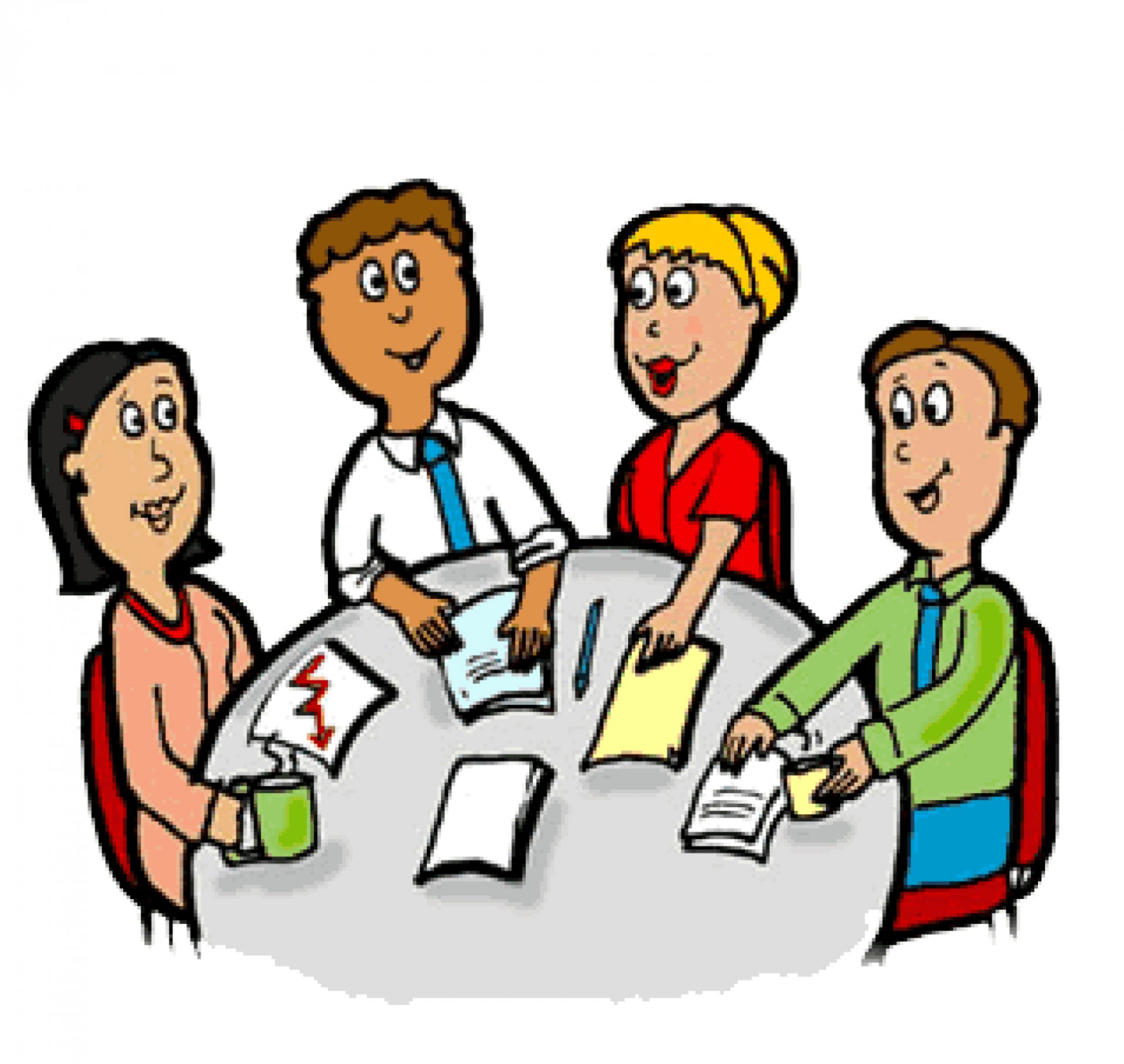 педагоги
дети
Если не будет тесного взаимодействия всех участников, положительных результатов не будет!
узкие специалисты
Программы воспитательной работы, учитывающие особенности детей с ОВЗ
Общие задачи воспитания систематизированы по основным направлениям воспитания и социализации младших школьников:
воспитание гражданственности, патриотизма, уважения к правам, свободам и обязанностям человека;
воспитание нравственных чувств и этического сознания;
воспитание трудолюбия, творческого отношения к учению, труду, жизни;
формирование ценностного отношения к здоровью и здоровому образу жизни;
воспитание ценностного отношения к природе, окружающей среде (экологическое воспитание);
воспитание ценностного отношения к прекрасному, формирование представлений об эстетических идеалах и ценностях (эстетическое воспитание).
Цель внеурочной деятельности с учащимися с ОВЗ
содействие интеллектуальному, духовно-нравственному, социальному и физическому развитию обучающихся, создание условий для приобретения обучающимися с ограниченными возможностями здоровья позитивного социального опыта в образовательном учреждении и за его пределами, проявления инициативы, самостоятельности, ответственности, применения полученных знаний и умений в реальных жизненных ситуациях.
В соответствии с содержанием нормативных правовых документов в качестве задач внеурочной деятельности можно представить следующие:
обеспечение условий для благоприятной адаптации обучающихся с ограниченными возможностями здоровья в образовательном учреждении;
обеспечение условий достижения обучающимися планируемых результатов освоения основных образовательных программ общего образования;
оптимизация условий для общего развития, коррекции и компенсации нарушений в развитии у обучающихся с ограниченными возможностями здоровья;
создание условий для закрепления и практического использования знаний и умений, приобретенных обучающимися в урочной деятельности;
создание условий для выявления и реализации интересов, склонностей и способностей обучающихся с ограниченными возможностями здоровья; -развитие опыта творческой деятельности обучающихся с ограниченными возможностями здоровья во взаимодействии со сверстниками и взрослыми, а также в разновозрастной детской среде;
развитие опыта неформального общения обучающихся с ограниченными возможностями здоровья с учетом расширения рамок взаимодействия с социумом.
Ожидаемые результаты
Приобретение коммуникативного опыта детьми с ограниченными возможностями здоровья;
Увеличение количества способных к полноценной адаптации и интеграции в общество детей с ОВЗ;
Расширение знаний о здоровом образе жизни у детей с ОВЗ;
Повышение уровня творческих способностей у детей с ОВЗ;
Рост уровня личных достижений обучающихся успешность участия в конкурсных мероприятиях.